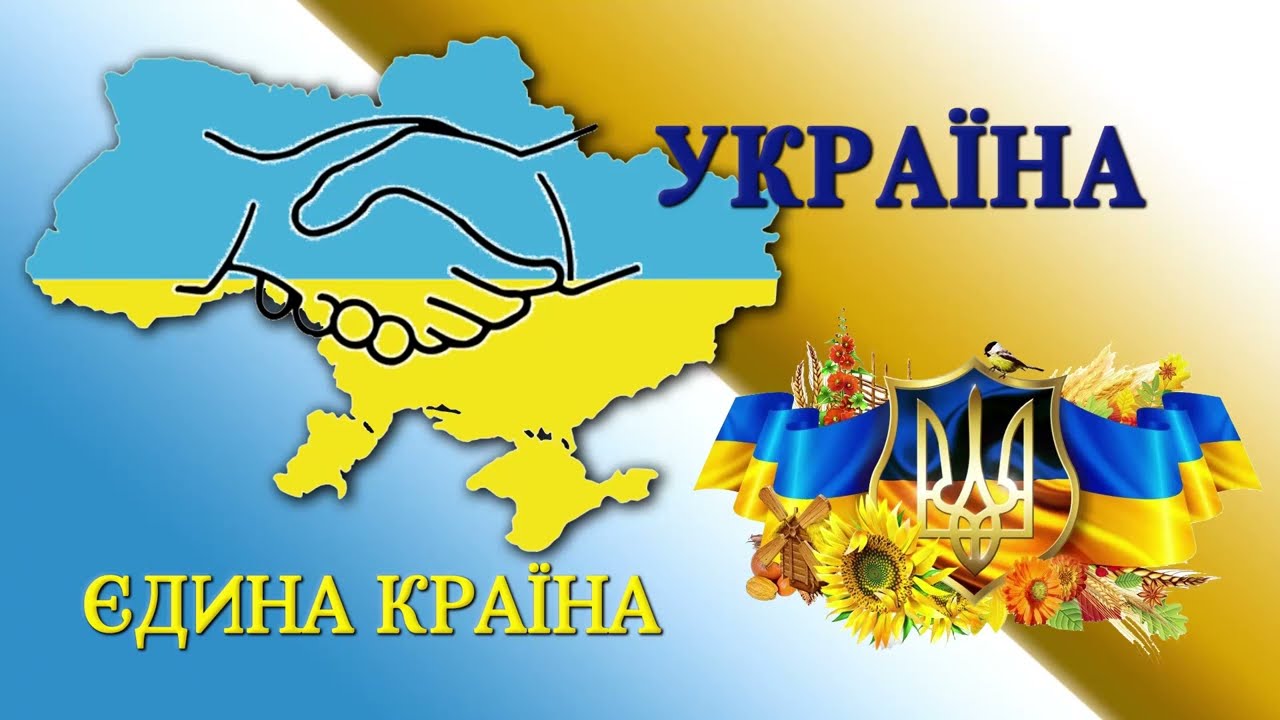 Математика
18.02.2023
Письмове  додавання і віднімання        
                        багатоцифрових  чисел 
                        Визначення виду кутів
Урок
№ 64
Психологічне налаштування на урок.
 Вправа «Подаруй усмішку і тепло своїх долоньок».
Сьогодні
18.02.2023
«Подаруйте усмішку
 і тепло своїх долоньок»
- Потріть свої долоньки і відчуйте тепло. Подаруйте усмішку та тепло своїх долоньок одне одному.
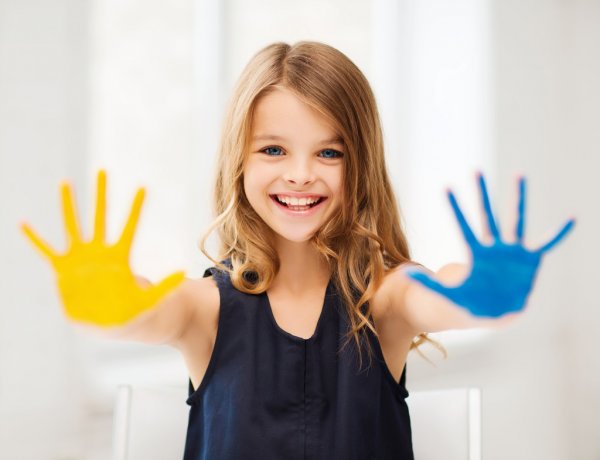 Девіз уроку:На уроці математики будем розум тренувати,свою рідну україну працею прославляти.
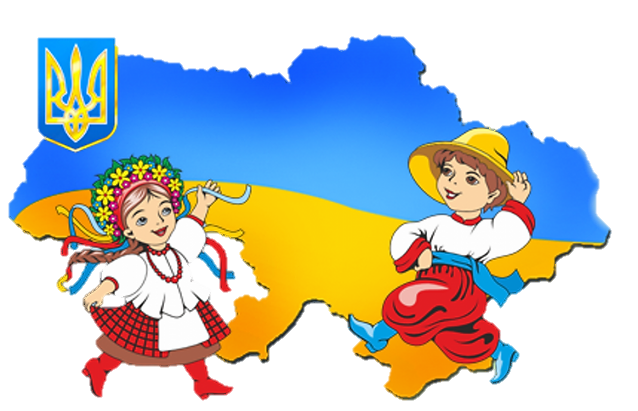 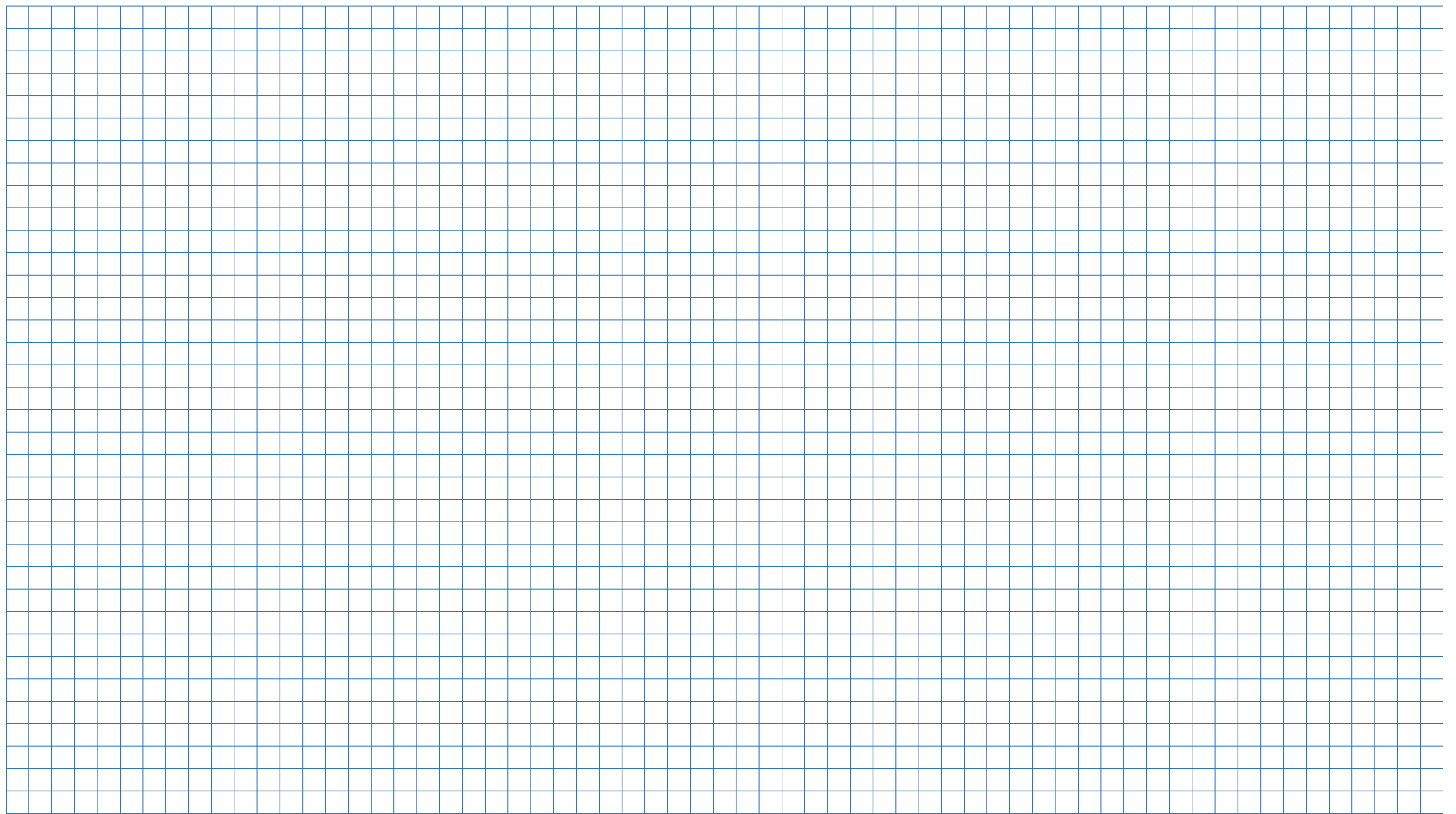 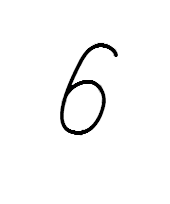 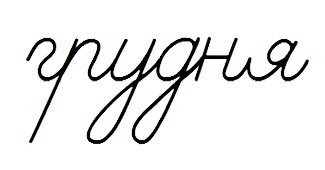 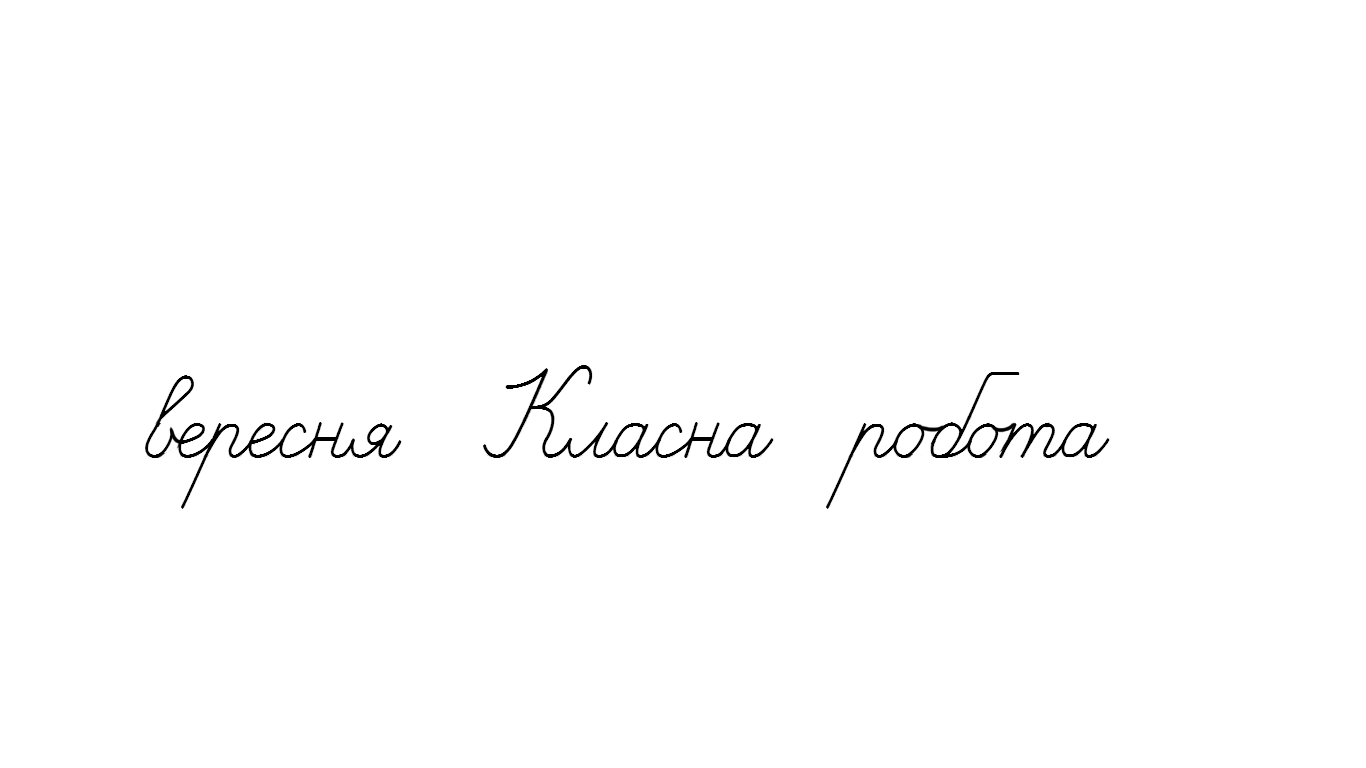 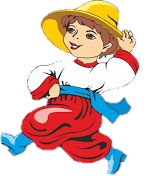 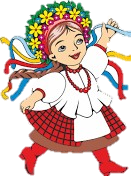 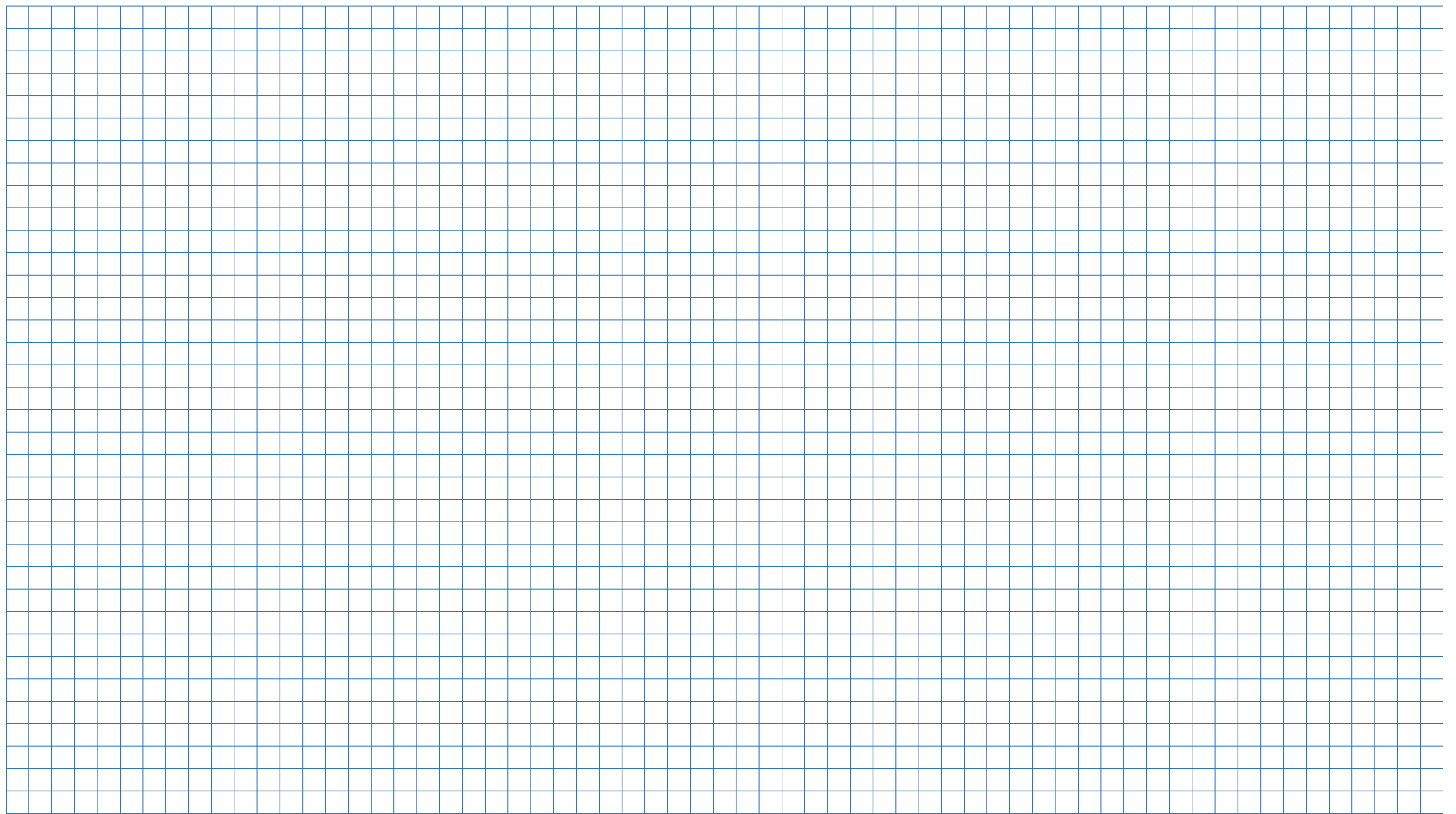 Довжина кордону України шість тисяч дев’ятсот дев’яносто три кілометри
Каліграфічний диктант
Запишіть цифрами:
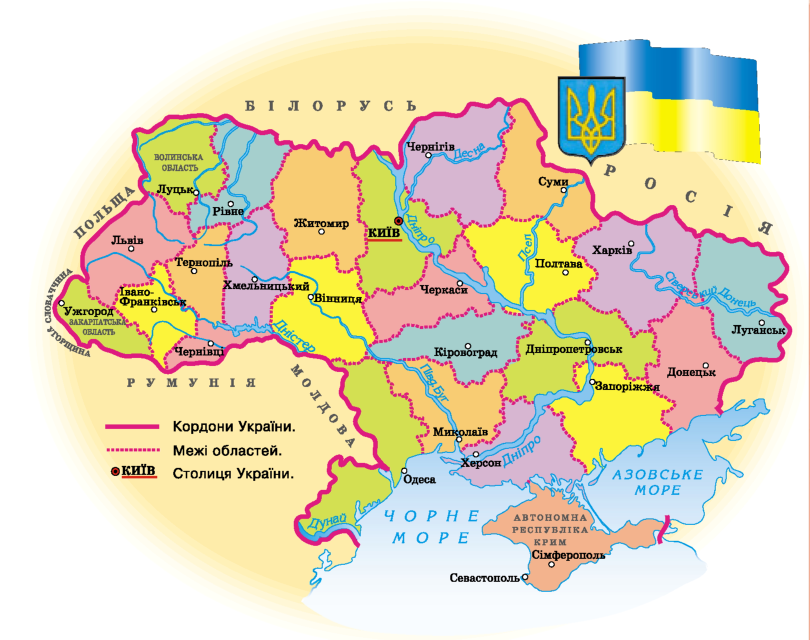 Каліграфічний диктант
Запишіть цифрами:
Довжина кордону із заходу на схід  одна тисяча триста
шістнадцять кілометрів
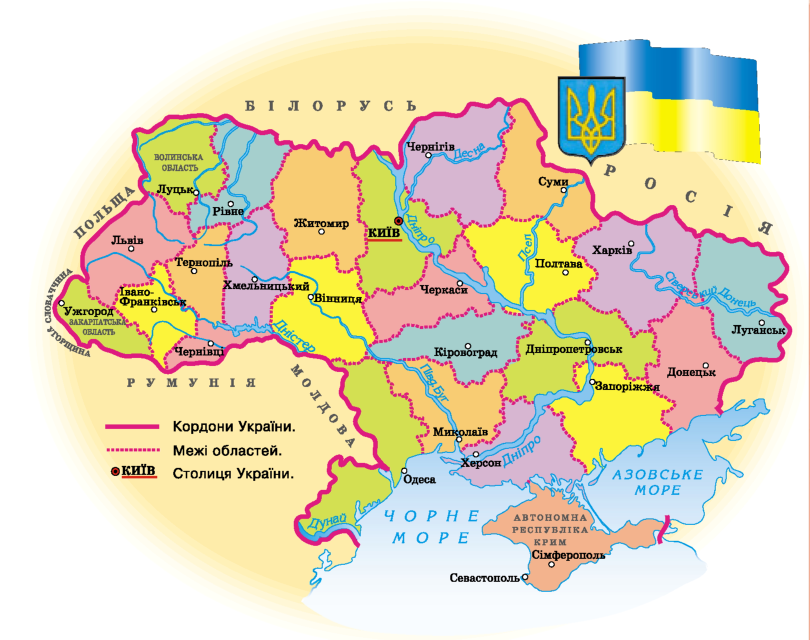 Довжина   
кордону з  
півночі на  
південь        
вісімсот
дев’яносто  
три 
кілометри
Каліграфічний диктант
Запишіть цифрами:
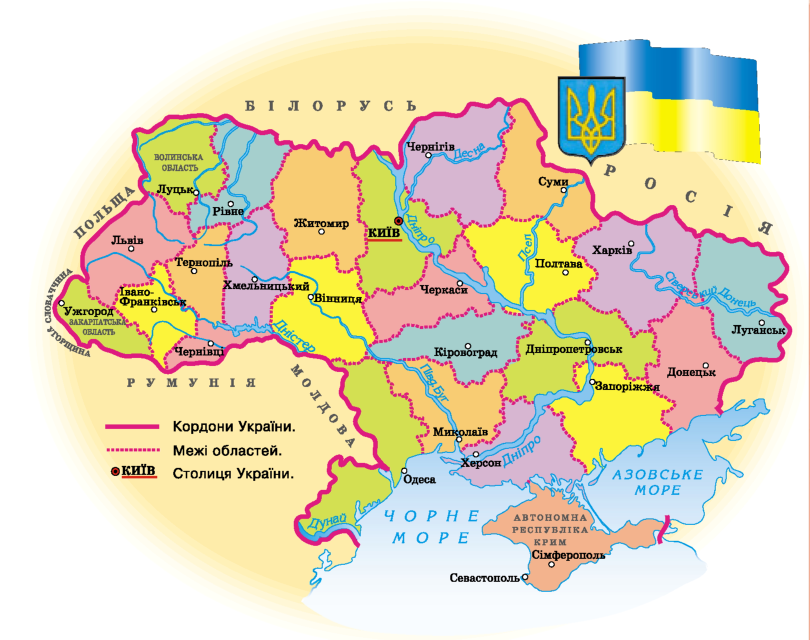 Каліграфічний диктант
Запишіть цифрами:
Говерла — найвища вершина України. Один з найпопулярніших туристичних об’єктів у Карпатах. Назва у перекладі з угорської мови означає «снігова гора».
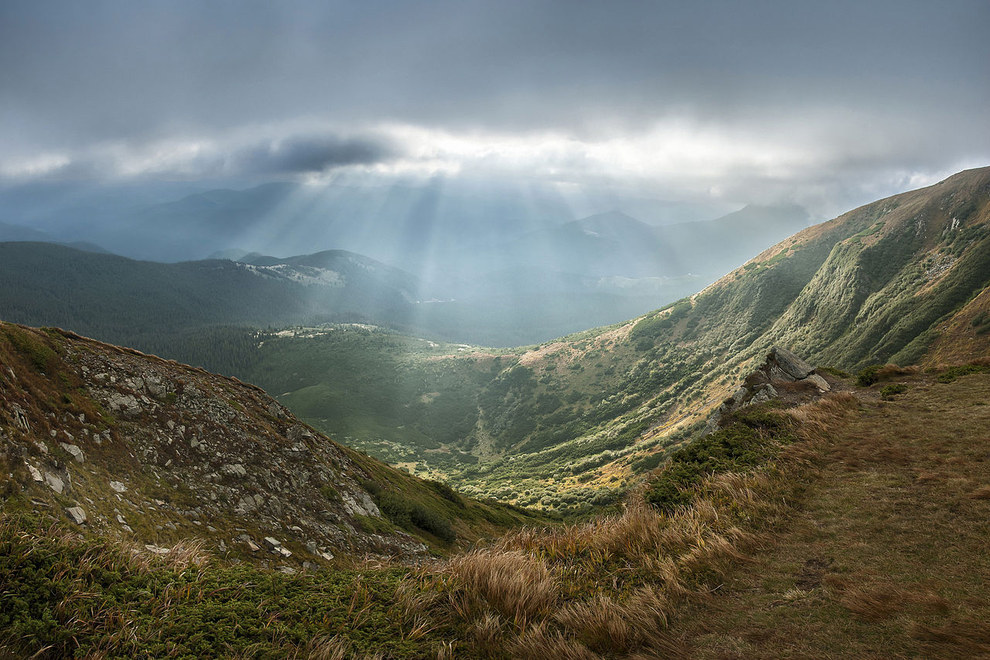 Висота – дві тисячі шістдесят один метр
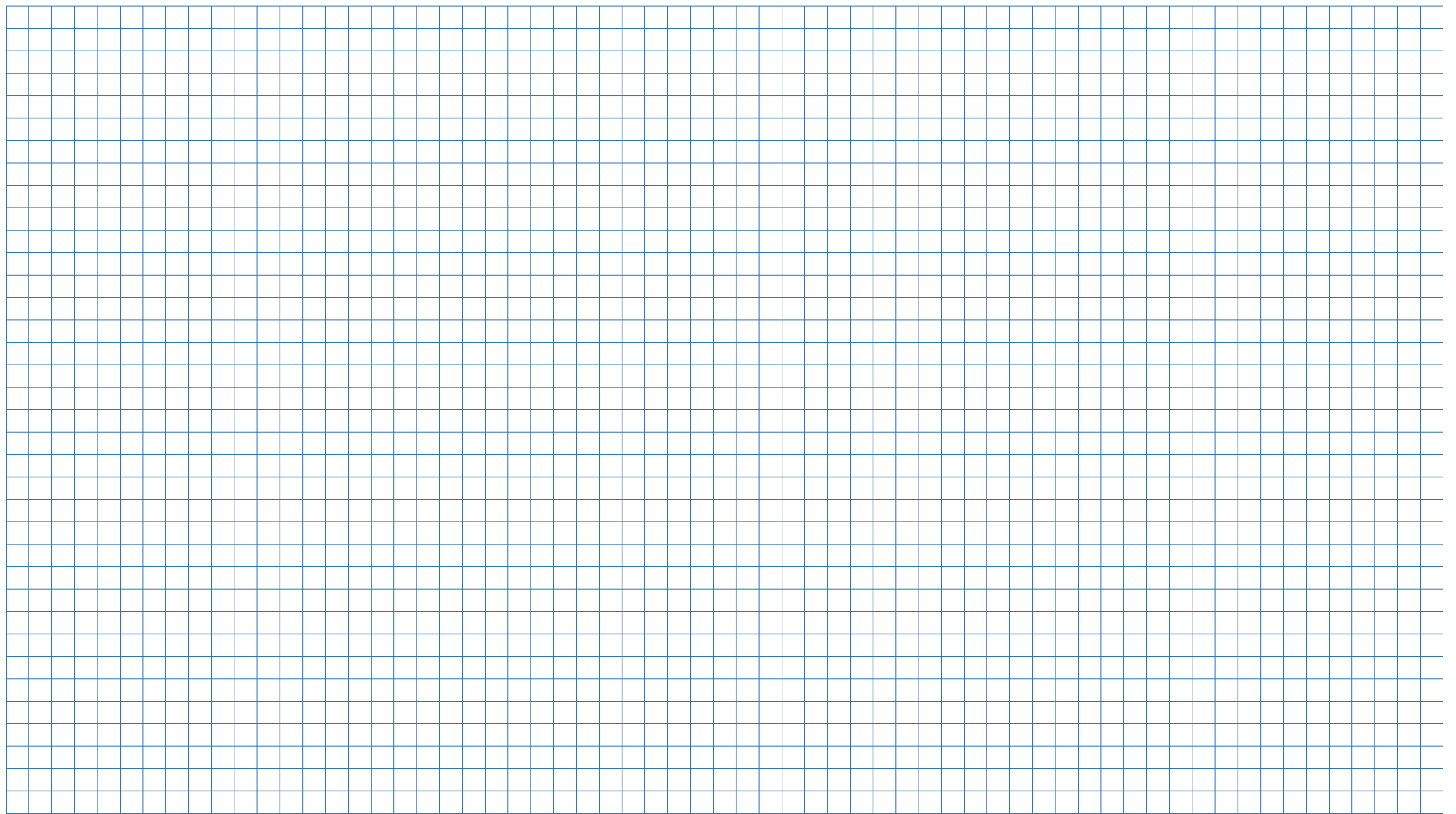 Обчислити
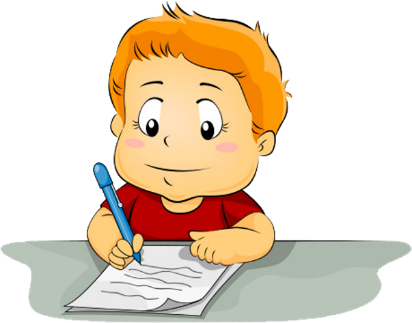 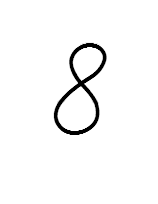 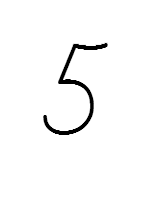 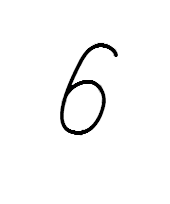 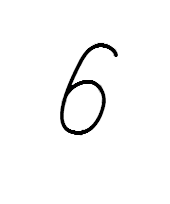 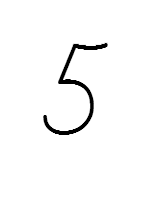 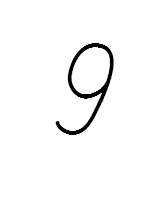 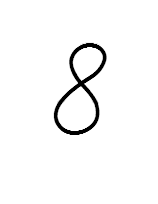 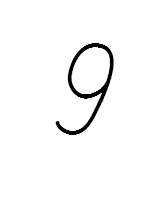 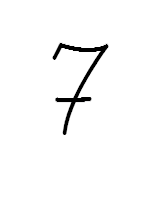 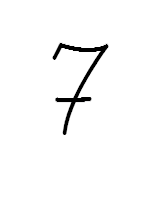 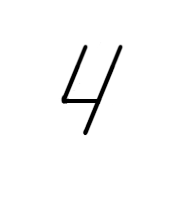 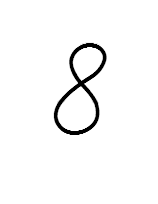 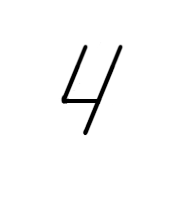 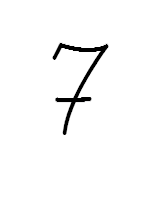 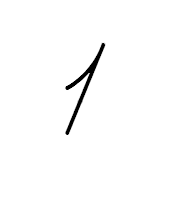 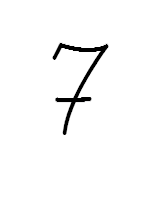 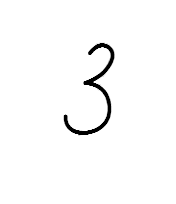 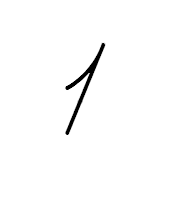 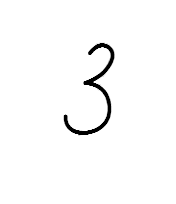 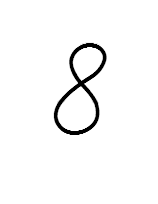 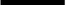 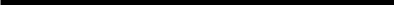 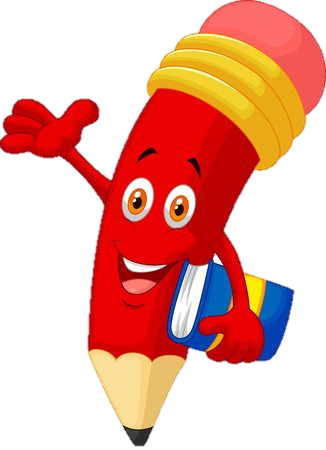 Письмове додавання і віднімання 
багатоцифрових чисел 
виконують так само, 
як додавання і віднімання трицифрових чисел
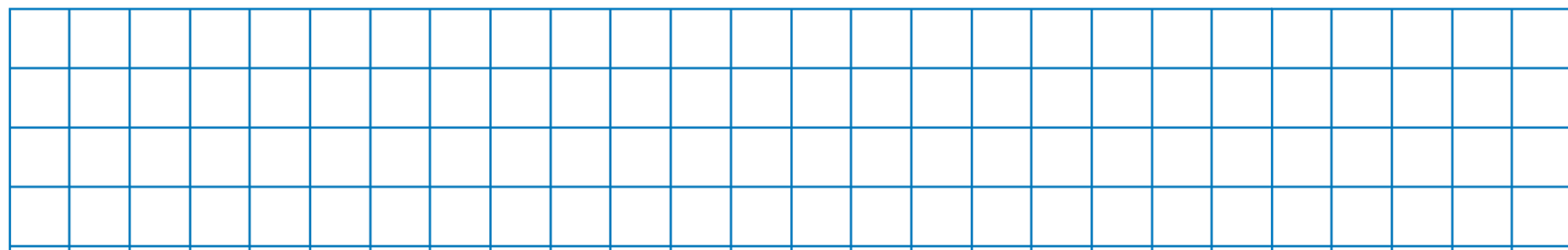 Підручник.
Номер
627
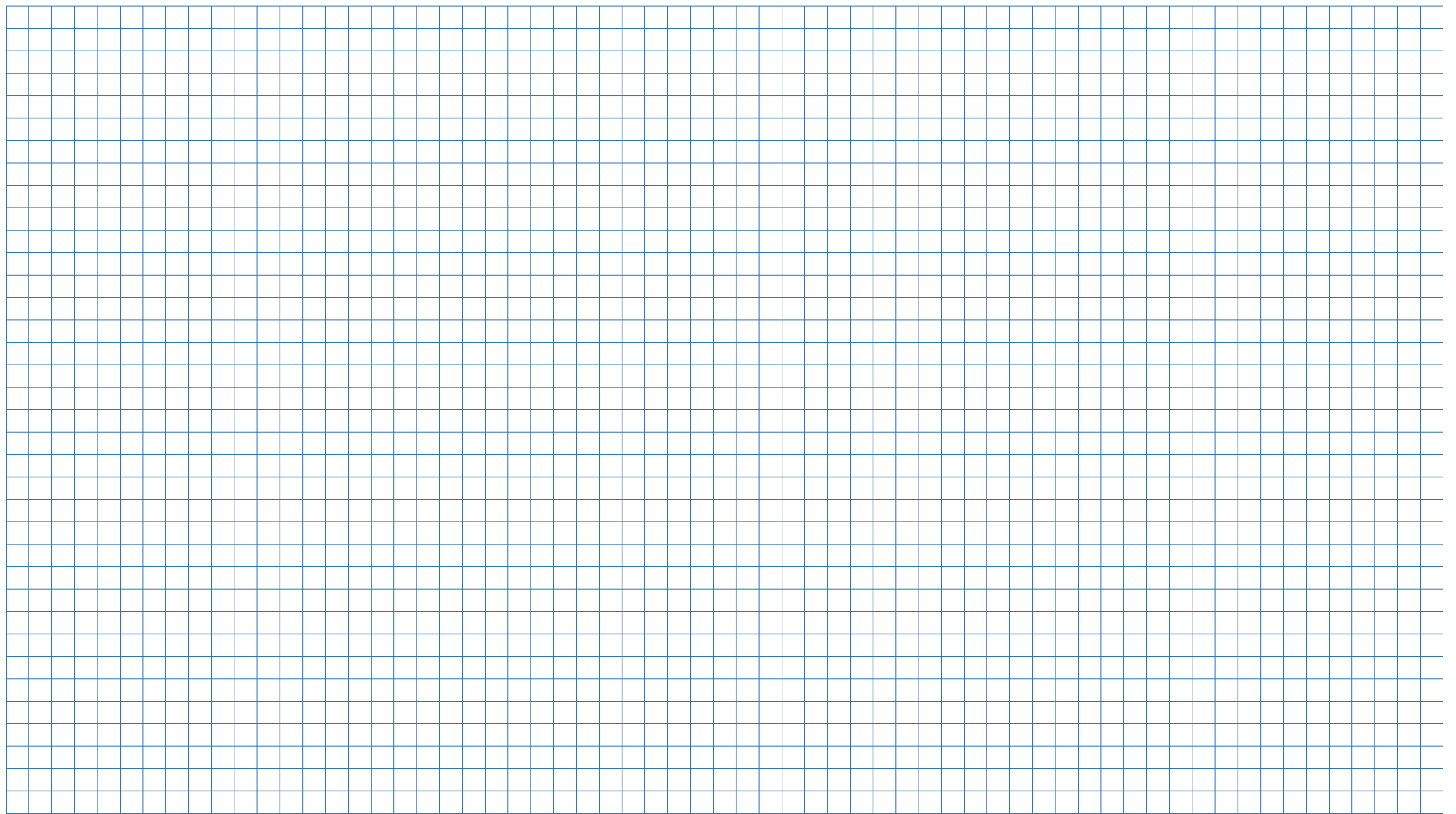 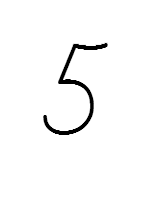 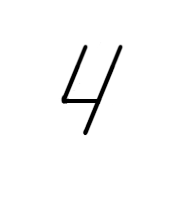 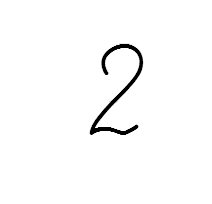 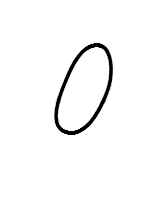 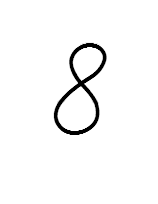 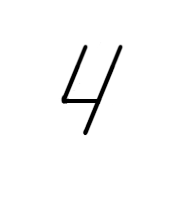 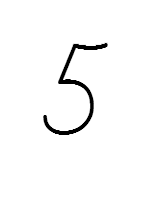 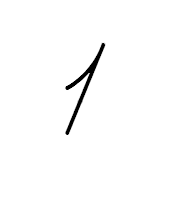 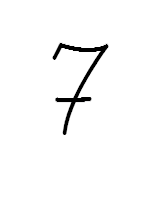 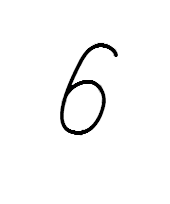 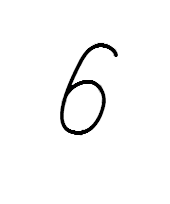 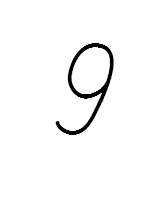 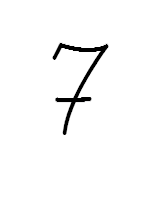 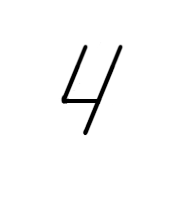 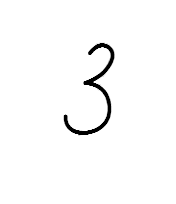 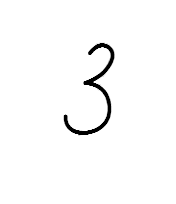 23 031
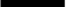 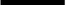 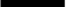 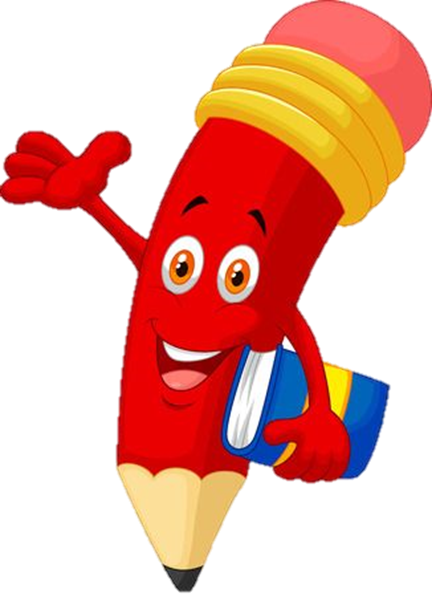 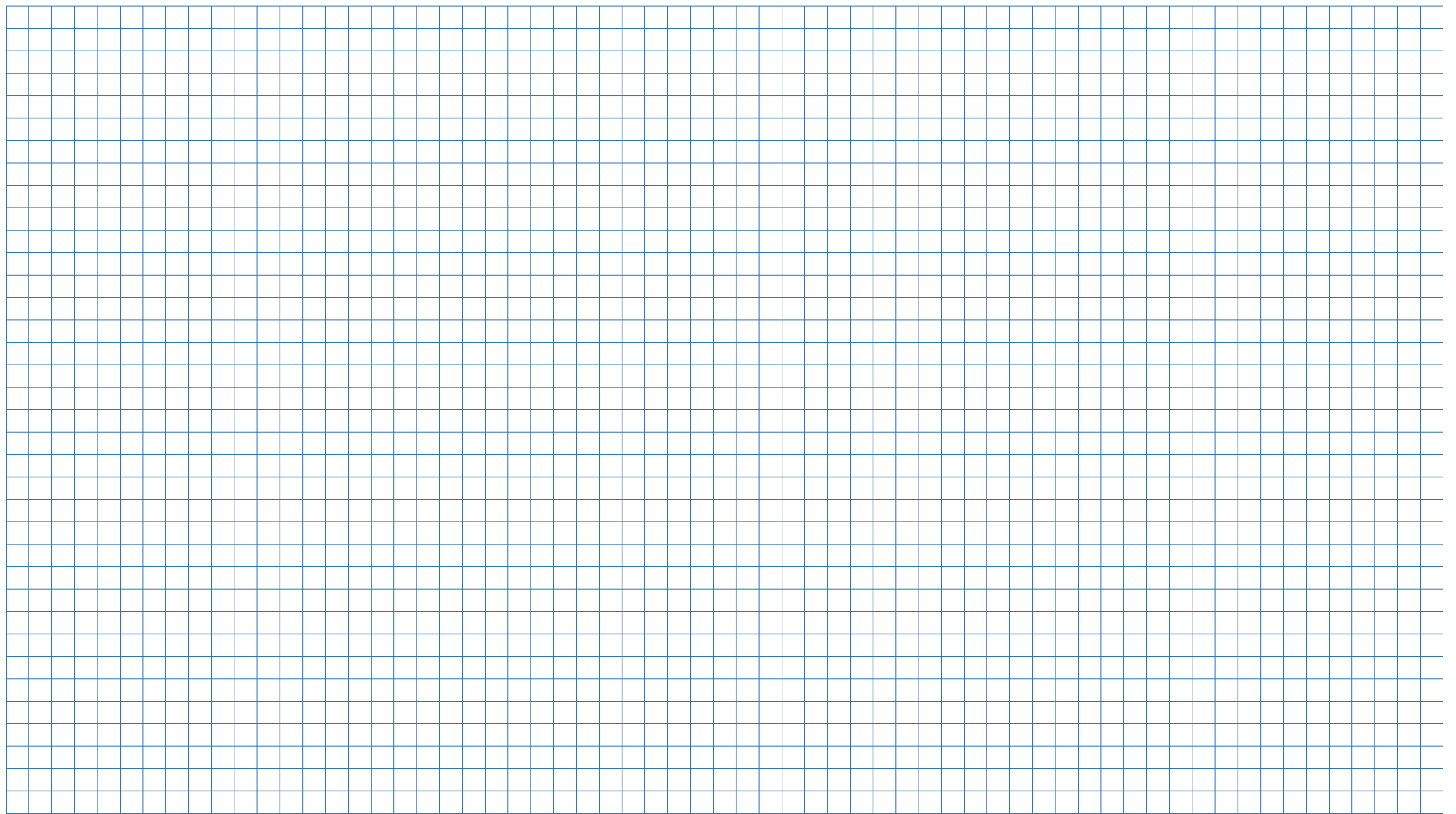 Підручник.
Номер
627
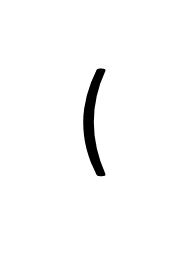 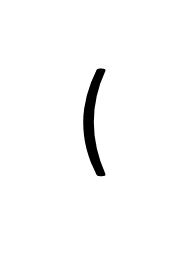 Розв’яжи задачу, склавши рівняння
Сьогодні
18.02.2023
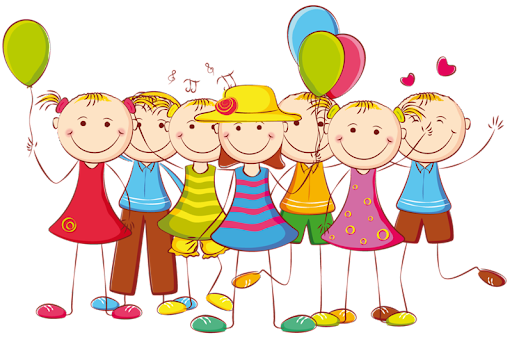 На будівництво доріжки привезли 1930 цеглин. Після того як доріжку виклали, залишилося 280 цеглин. Скільки цеглин використали?
Задача 630 
1930 – х = 280
х = 1930 – 280 
х = 1650 (ц.)
Відповідь: 1650 цеглин використали.
Підручник.
Номер
630
Розв’яжи рівняння
Сьогодні
18.02.2023
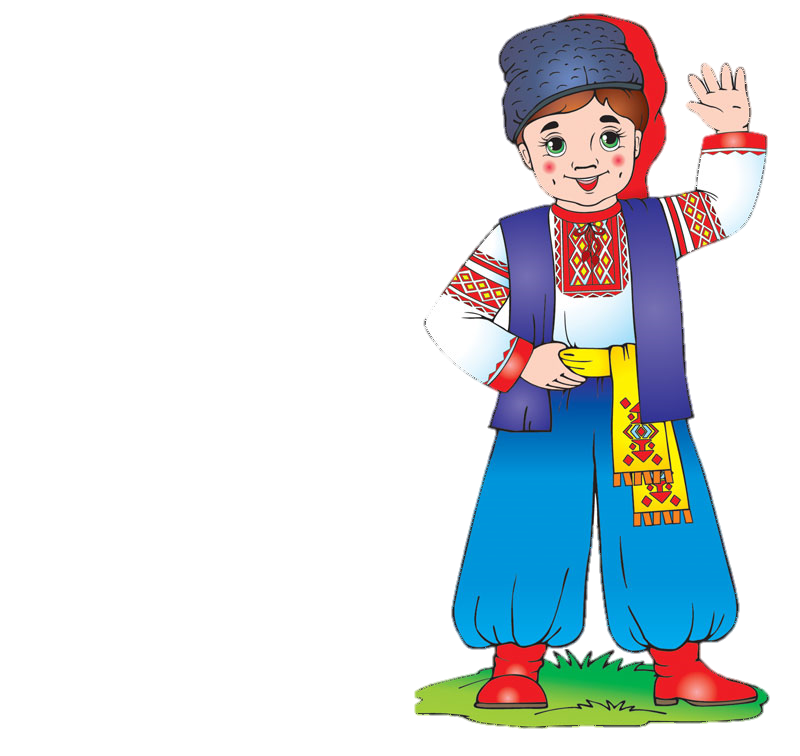 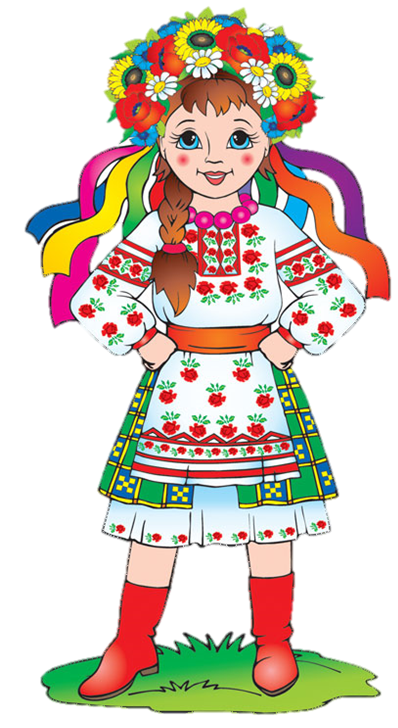 412 + y = 1667
y = 1667 – 412
y = 1255
412 + 1255 = 1667
1667 = 1667
Підручник.
Номер
628